HARTS: High-Threshold, Adaptively Secure, and Robust Threshold Schnorr Signatures
Renas Bacho		Julian Loss	          Gilad Stern	        Benedikt Wagner
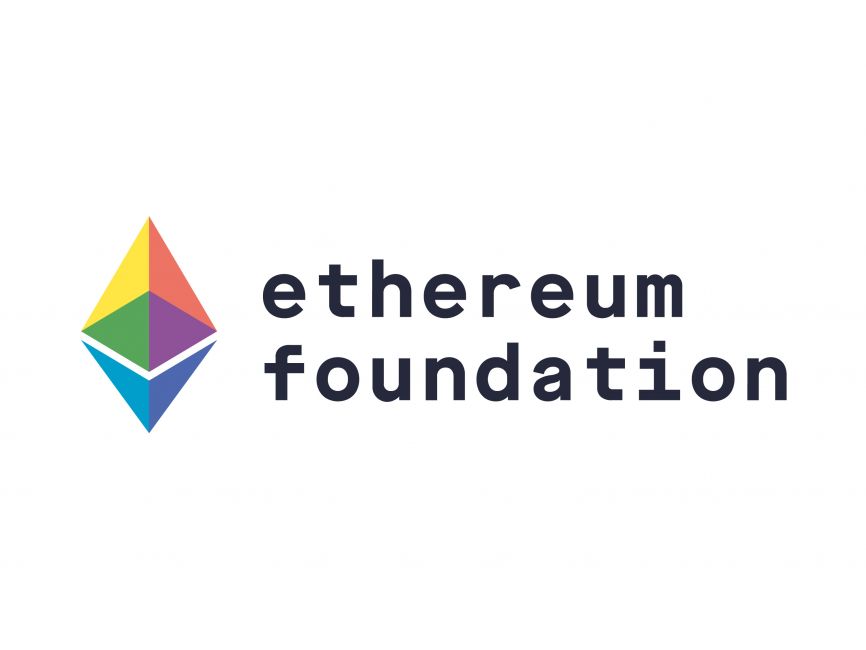 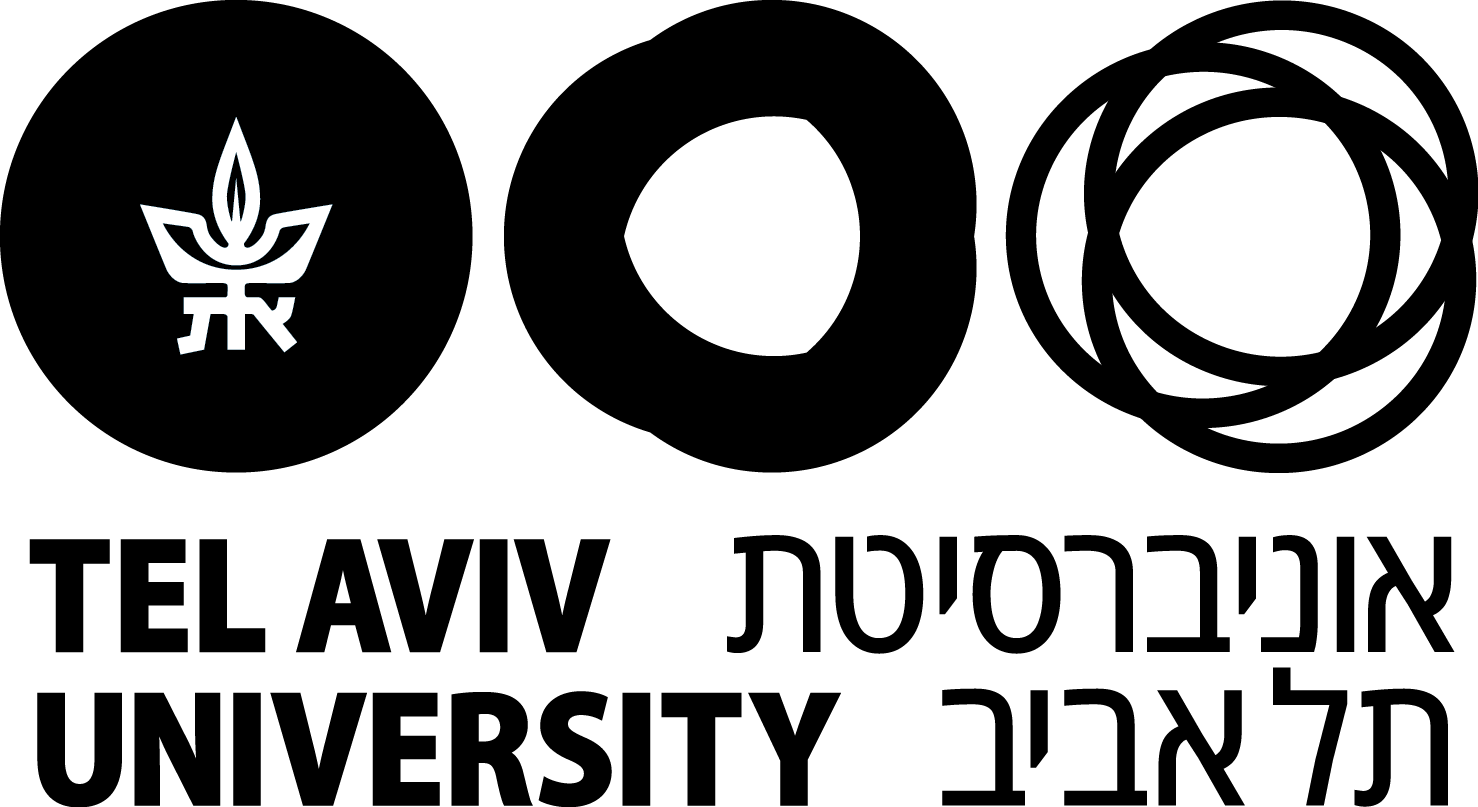 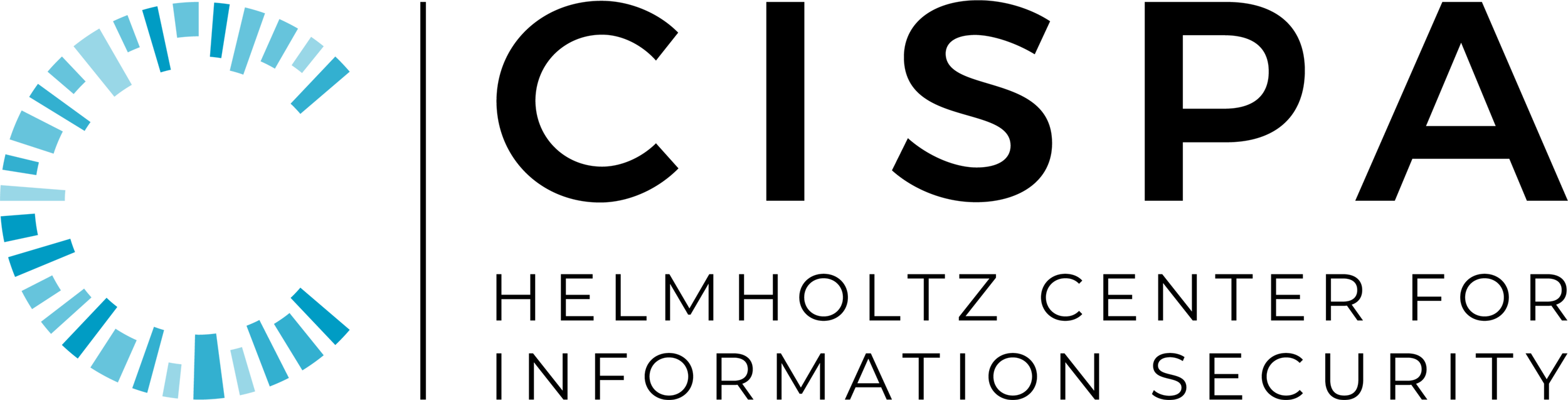 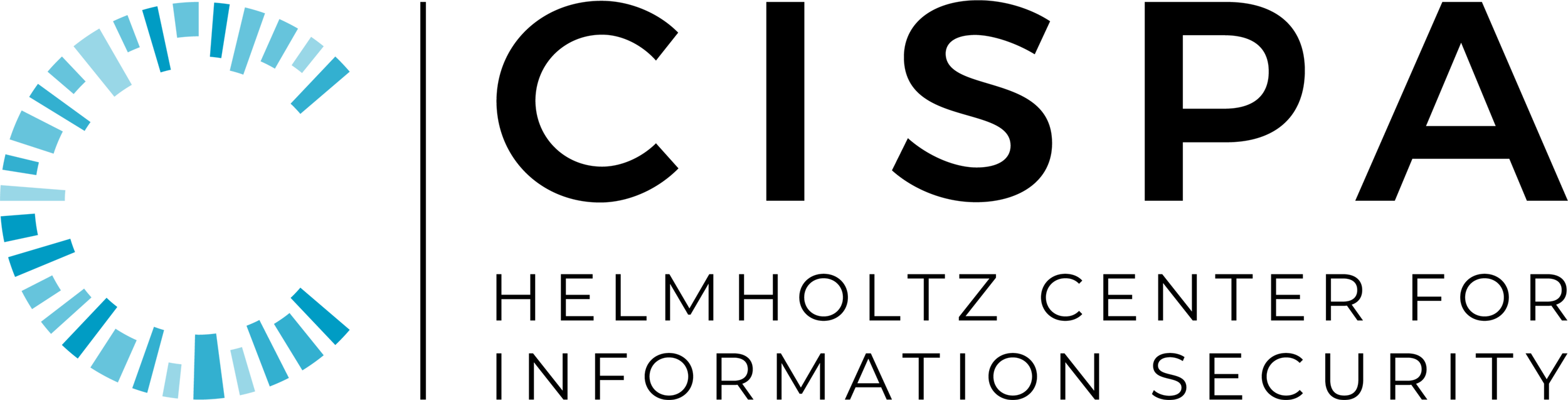 Network and Adversary Model
High-Threshold Signing
Asynchronous Threshold-Schnorr Landscape
Threshold Schnorr
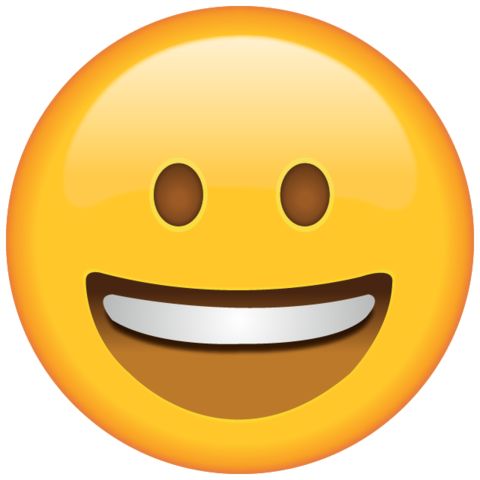 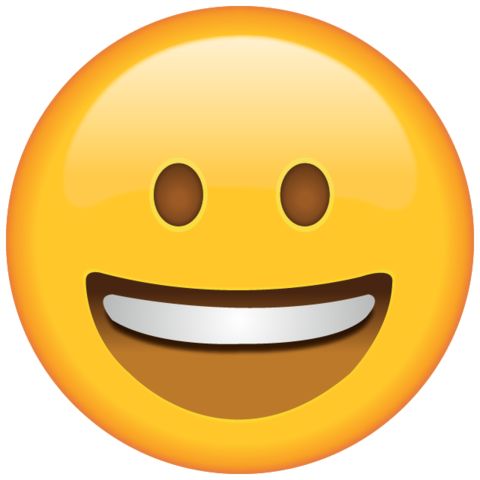 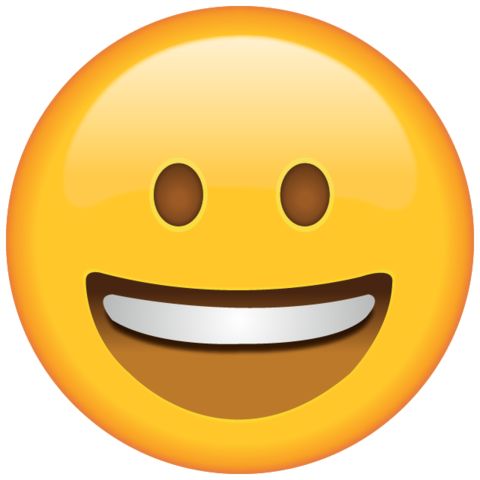 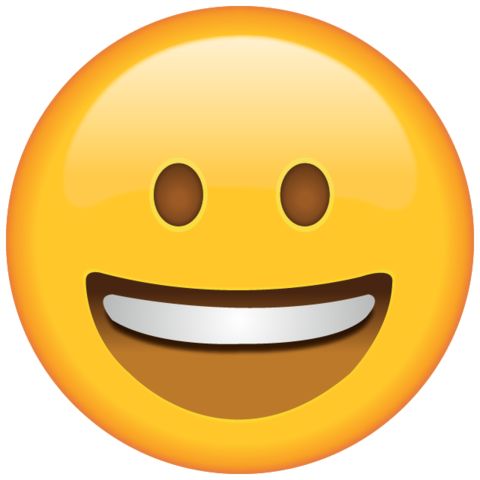 5
Nonce Generation
High-Threshold AVSS
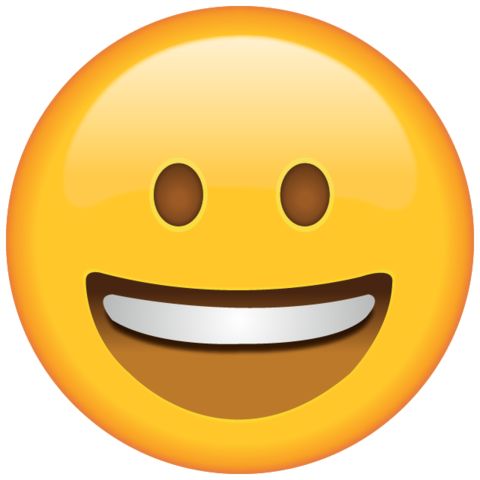 Dealer
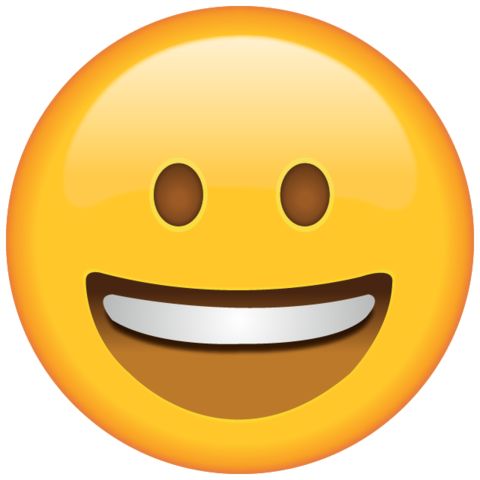 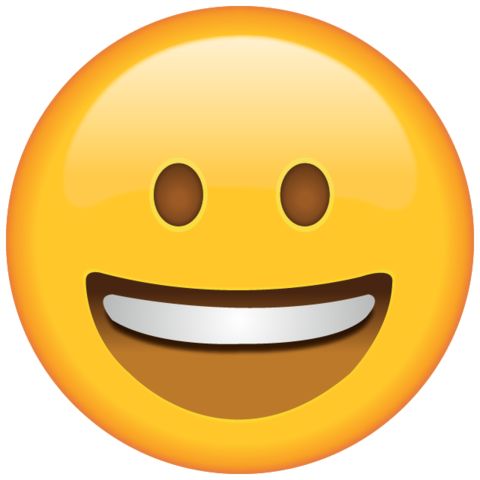 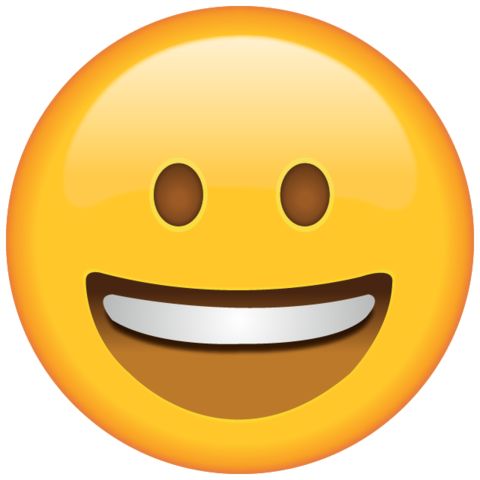 7
AVSS Landscape
Our work:
Inner product arguments for polynomial commitment
Uses erasures during deal phase
From AVSS to Nonce
Proof Strategy
Thank You!